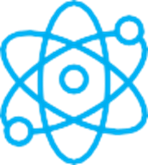 F I Z I K A
7- sinf
MAVZU: KINETIK ENERGIYA
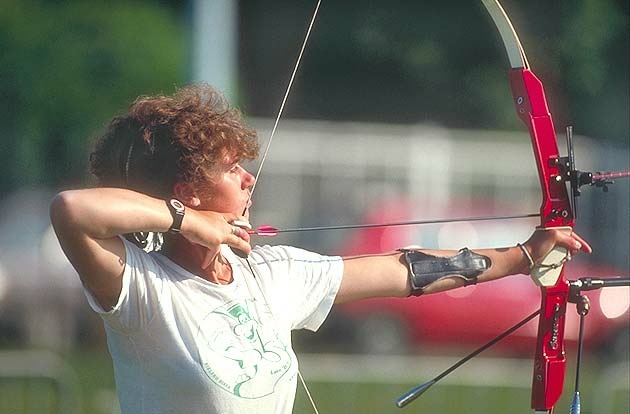 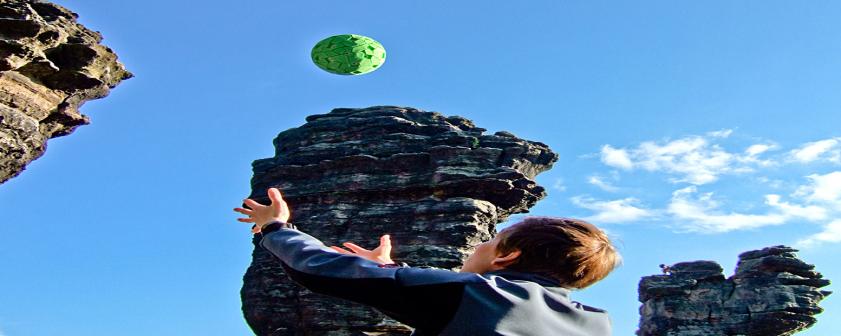 “SHERIGINI TOP”
Mexanik ish formulasi-
a)  1000  J
b)  E = m g h
Ishning birligi-
c)  Faollik
Potensial energiya-
Energiya ma’nosi-
d)  A = F S
1 kJ = ? J
e)  Joul (J)
KINETIK ENERGIYA
Stol ustida turgan m massali jism F kuch ta’sirida ishqalanishsiz harakatlanib a tezlanish olganda uning harakatini kuzatamiz:
F
m
s
KINETIK ENERGIYA
t vaqt ichida jismning erishgan tezligi:
KINETIK ENERGIYA
Nyutonning ikkinchi qonuniga binoan jismga ta’sir etgan kuch:
KINETIK ENERGIYA
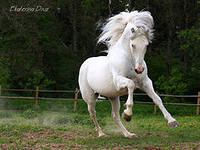 KINETIK ENERGIYA
Jism yoki sistemaning o‘z harakati tufayli ega bo‘ladigan energiyasi kinetik energiya deyiladi. Jismning kinetik energiyasi uning massasi bilan tezligi kvadrati yarmiga teng..
KINETIK  ENERGIYA
Mexanik energiya turlari
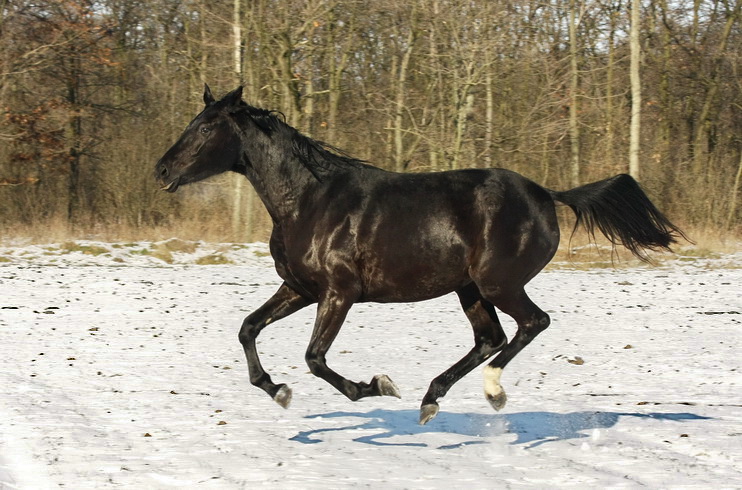 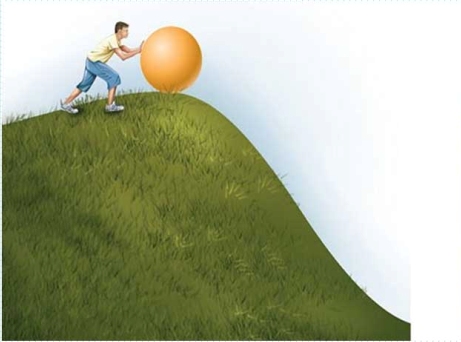 Kinetik  energiya
Potensial energiya
JISM QANDAY ENERGIYAGA EGA?
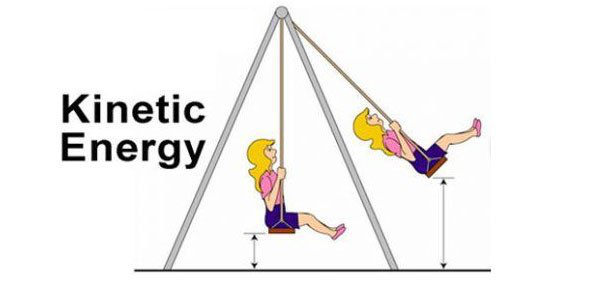 JISM QANDAY ENERGIYAGA EGA?
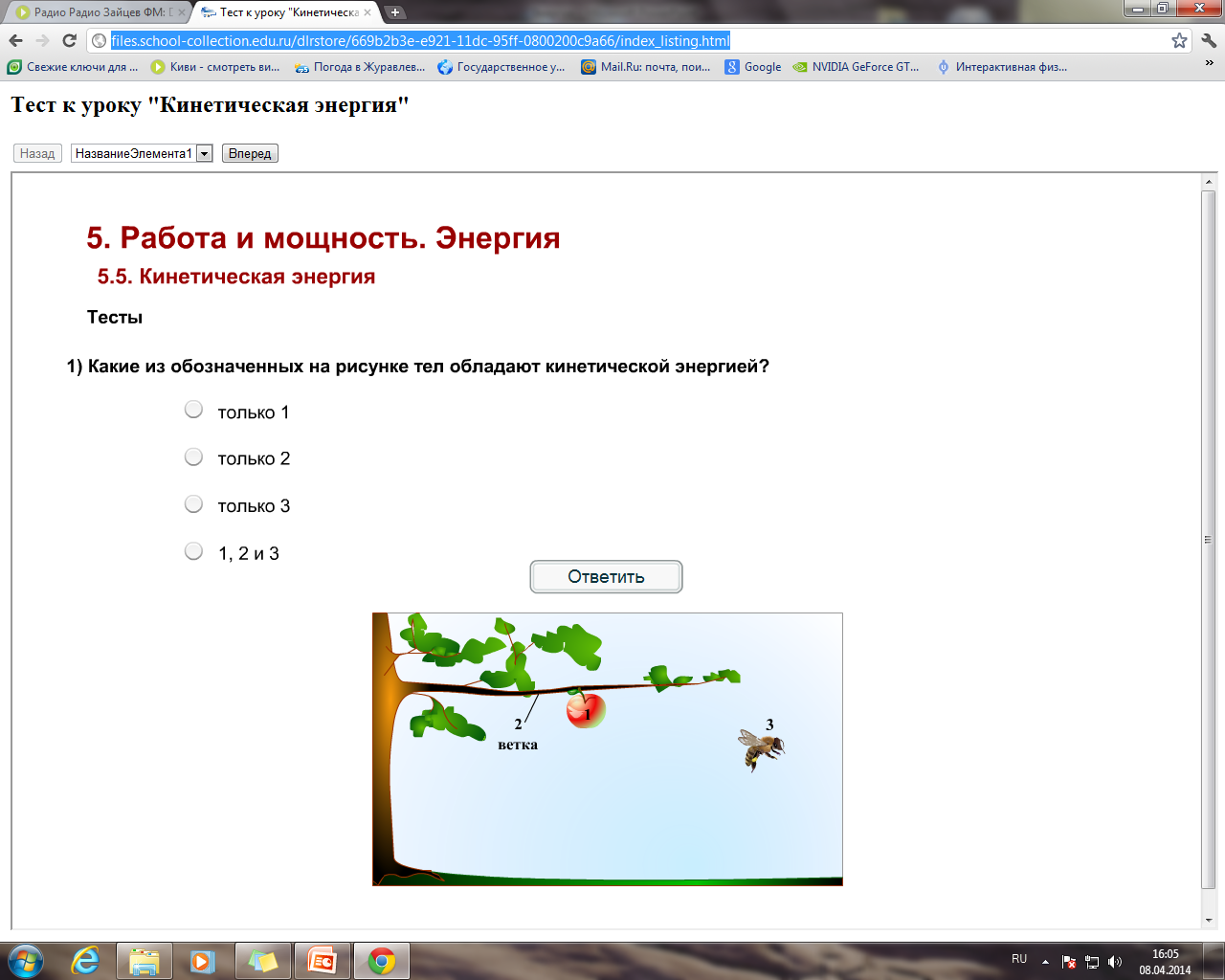 Potensial
2
Kinetik
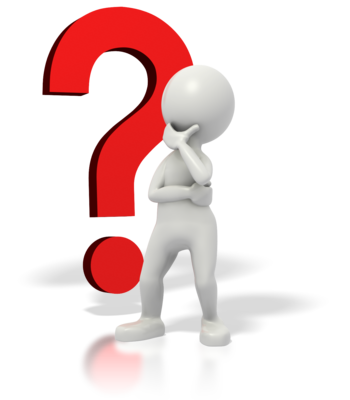 MASALALAR YECHISH
1. Boshlang‘ich tezligi 36 km/h bo‘lganda massasi 2 t li avtomobilning kinetik energiyasi qancha bo‘ladi? Uning tezligi 90 km/h ga yetganda-chi?
Avtomobil tezligi bunday o‘zgarishi uchun uning motori qancha ish bajargan?
28-MASHQ
MUSTAQIL BAJARISH UCHUN TOPSHIRIQLAR:
Mavzu oxiridagi savollarga javob yozing.
28- mashqning qolgan masalalarini yeching.